Implied Volatility Demystified
Ardi Aaziznia
Agenda
The Third Dimension
Stocks
Options
Long
Long
Short
Short
Speed
What is Volatility?
We talk a lot about volatility, “oh market is volatile”
Today is a “volatile day”
On CNBC “Volatility is elevated”
But what is Volatility?
Any guesses?
Volatility
Volatility
Majority of today’s session will be on this
Implied volatility
Realized volatility
Realized Volatility
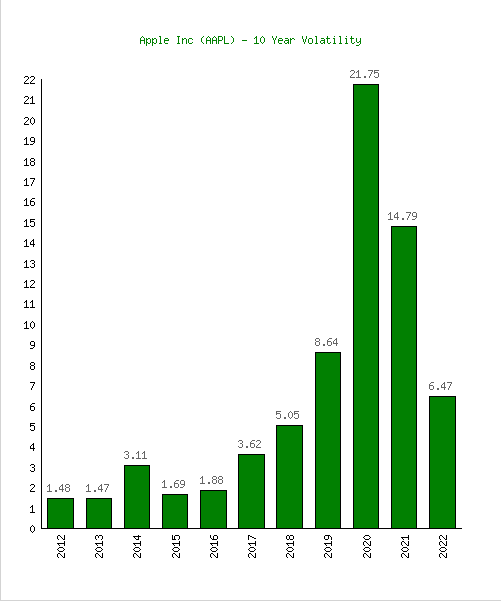 Standard deviation of price returns
Realized Volatility
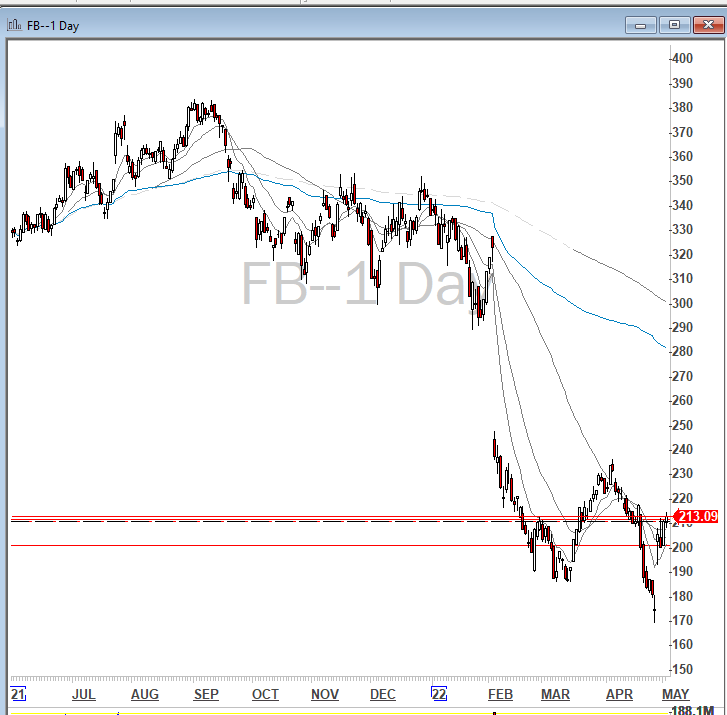 Realized volatility is focusing on what has happened in the past.
The deviation of the returns from the mean.
But we care more about future.
Can we guess where the stock is going?
We Can Have a Very Strong Guess
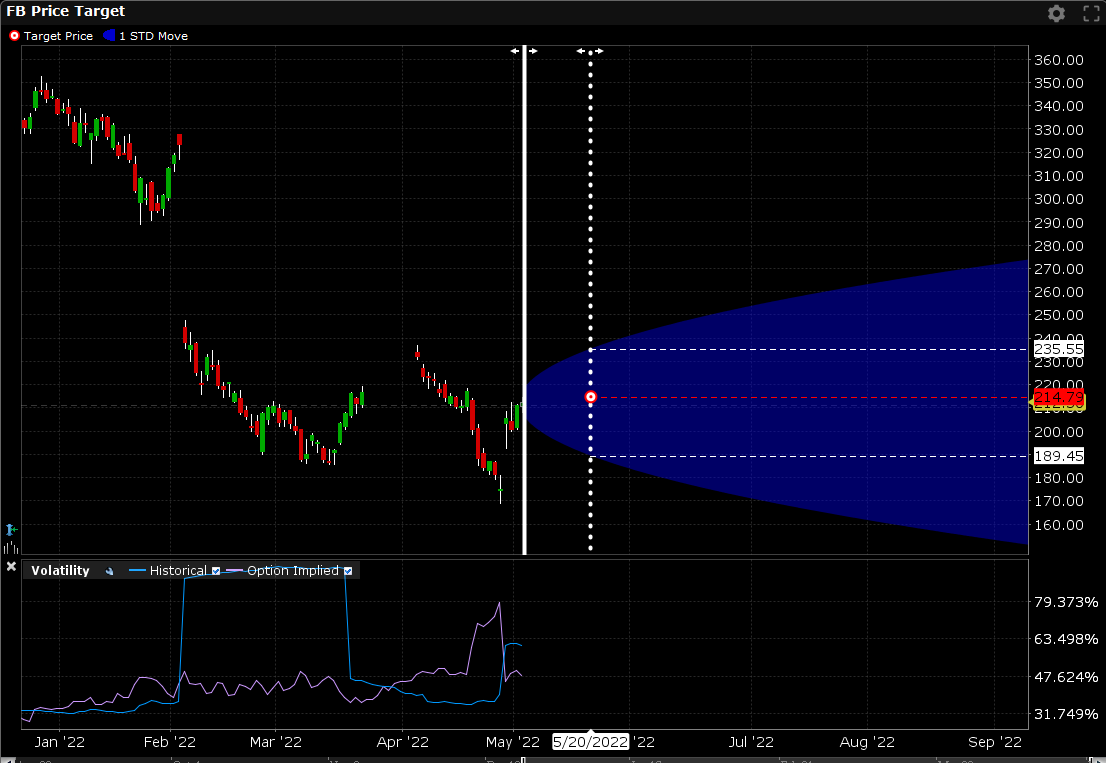 There is a 70% chance that FB will be between $189 and $235 May 20th 2022
How is IB estimating this range?
Is this Magic?
Introducing: Implied Volatility
How the price movement is going to be in the future
Implied volatility unit is usually in annual format
Derives from the option market.
Is it an input or output of the Black Scholes Model?
Implied Volatility
VIX: 30 Day Implied Volatility
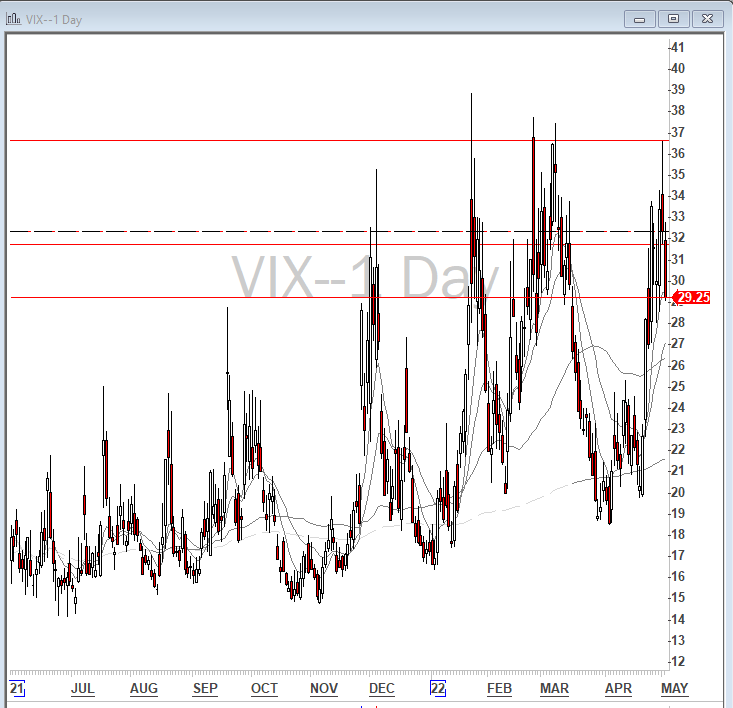 What can VIX tell us?
What Can VIX Tell Us?
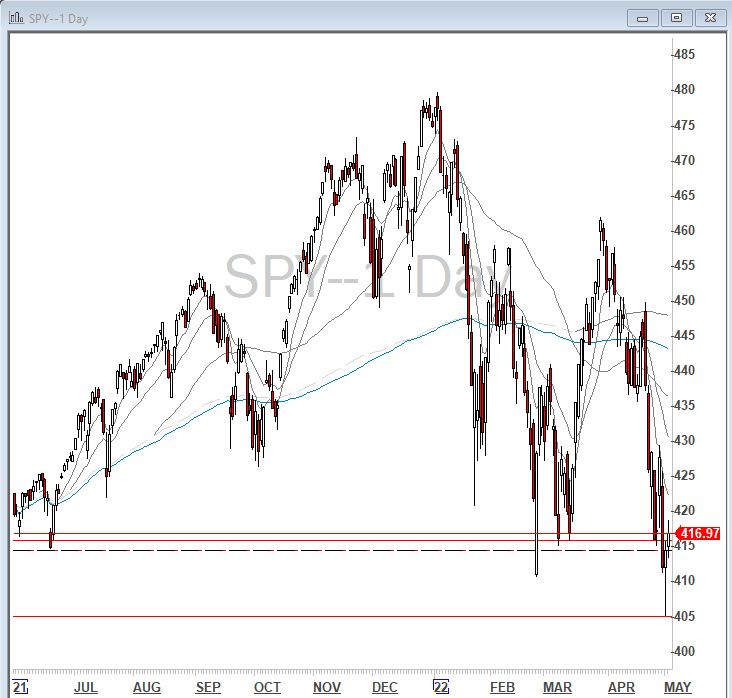 $451
$382
Let’s Check with IB
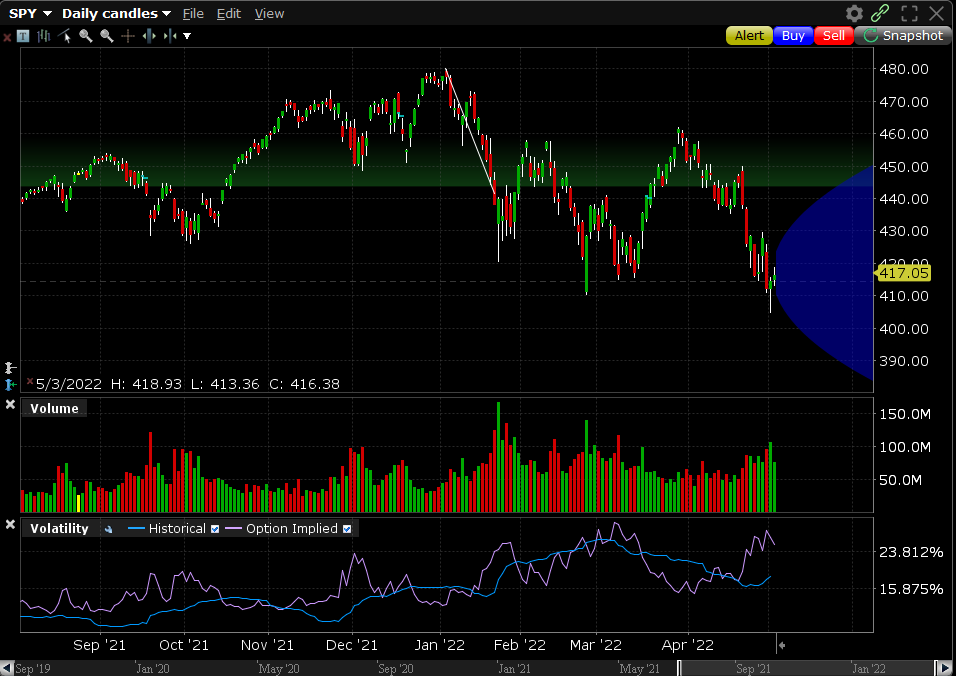 Implied Volatility
In summary: Implied volatility is the out put of the option pricing model.
It is your guide and compass of how the stock is going to move.
It is the third dimension of option trading which is: SPEED.
Understanding implied volatility dictates your strategy.
Do we want to short volatility?
Do we want to go long volatility?
VIX and Volatility Regimes
Lower than 15
15-20
Condors, short strangles
Debit calls
Stable Vol, it is amazing for running range bound plays.
Market trends during this time. Usually upward, ideal to pay for premium
20-25
Higher than 25
Credit
Panic Mode
Go long volatility. If you are not hedged, make sure to hedge your downside during uptick, sell premium if you guess bottom is close
Early panic mode environment. Using credit spreads usually helps in the scenarios like this.
Short Strangles
Selling OTM Call and OTM put
The goal is to short volatility
Identifying a range 
Very profitable strategy 
Risk management is important
Payoff
Stock Price
You have unlimited downside, risk management is important
Payoff Diagram
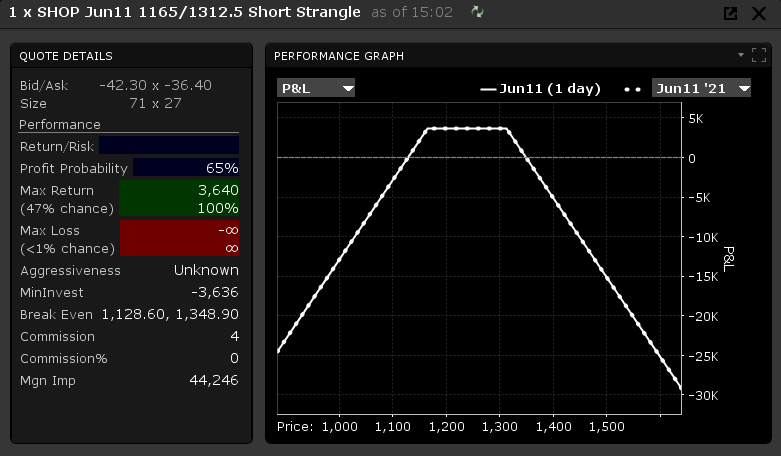 Short Strangles
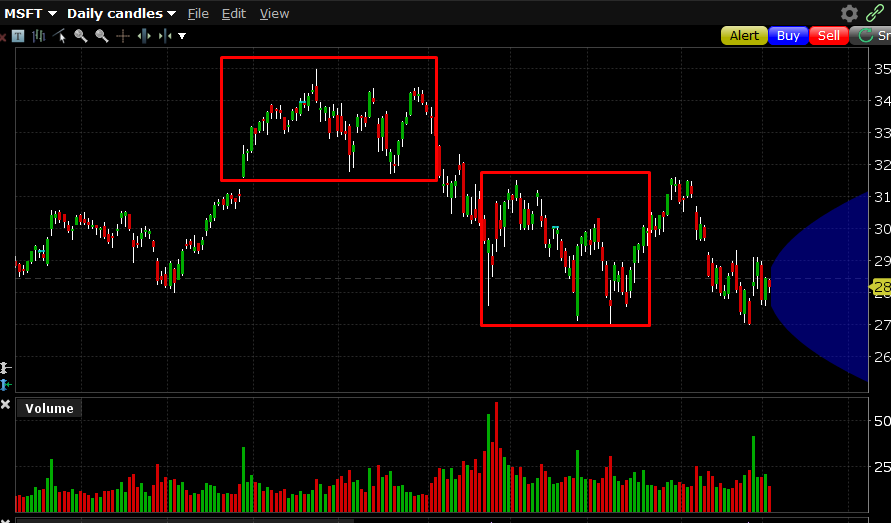 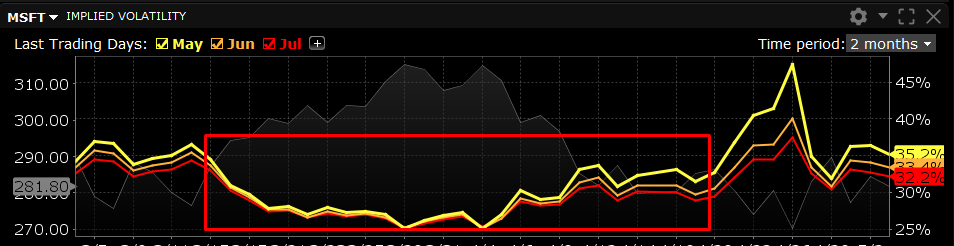 Short Strangle
Is VIX below 20
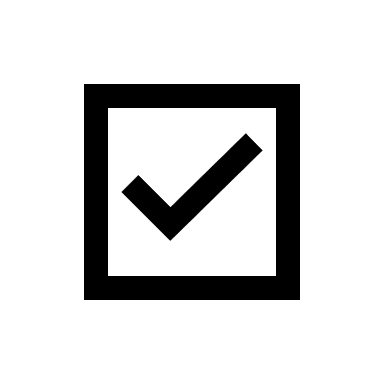 Is implied volatility stable
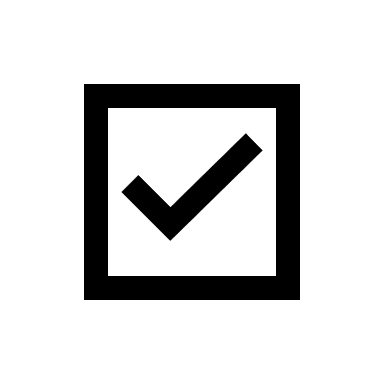 Is the term structure normal: i.e no earnings or major events?
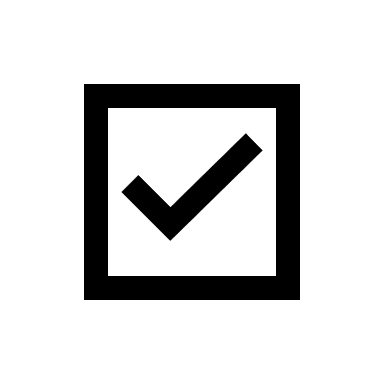 Risk management is in place?
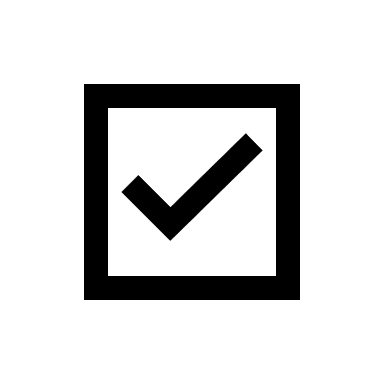 Is margin requirement and excess liquidity in place?
Iron Condor
Great strategy with a fixed risk and capped profit
Pays the most if the market is not moving as much! 
The strategy is simple: Buy 1 OTM put (A), sell 1 OTM put (B), sell 1 OTM call (C), and buy 1 OTM call (D) with the same expiry
D
C
B
A
Payoff
Stock Price
Stock price
Iron Condor Vs Strangle
These two strategies are basically the same, except you are protecting your downside in the condor, for a small price.
Iron Condor
Short Strangle
Payoff
Pay Off
Stock Price
Stock Price
Iron Condor
Iron Condor
Is VIX below 20
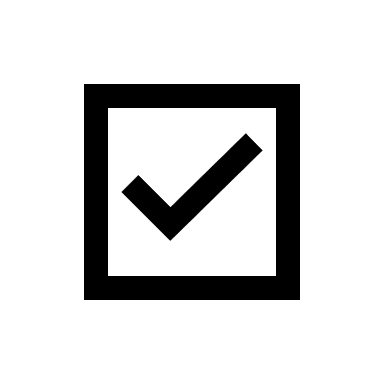 Is implied volatility stable
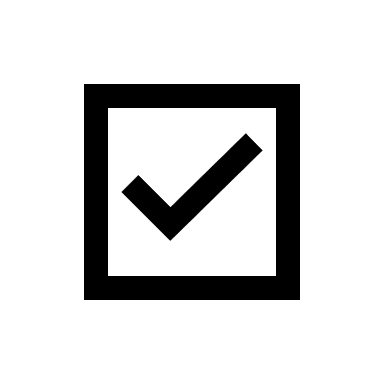 Is the term structure normal: i.e no earnings or major events?
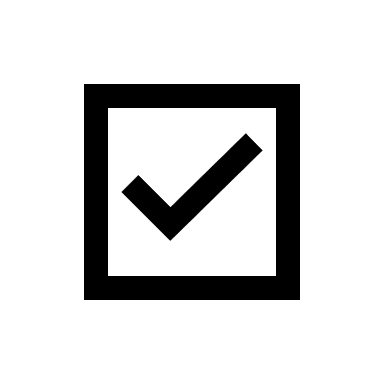 Risk management is in place?
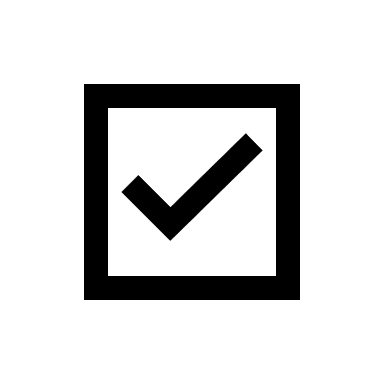 Are you aware of 1/3 rule? Do you have an exit plan?
Calendar Spread
These are called diagonal strategies 
Does anybody know why they are called diagonal? 
Calendar call spreads
Put diagonal spreads
Calendar Call Spread
Sell a OTM call: front end expiry
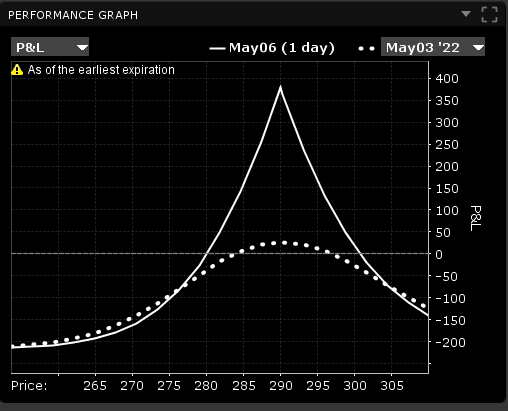 Buy a OTM call (same strike): backend expiry
Looking for low IV, but hoping IV will increase on the backend
The IV increase and delta increase of the backend, will offset the negative delta on the front end.
Calendar Call Spread: IV
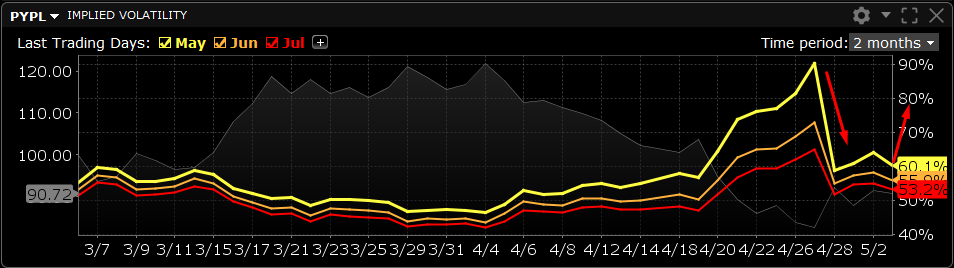 Calendar Spread
Is VIX below 20
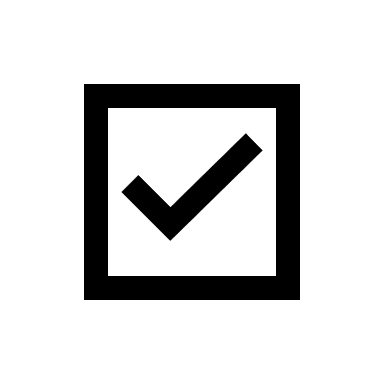 Has Implied volatility imploded
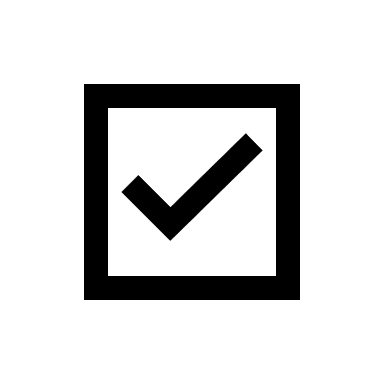 Is the term structure normal: i.e no earnings or major events?
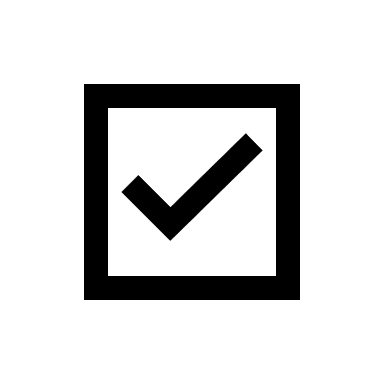 Risk management is in place?
Let’s Wrap Up
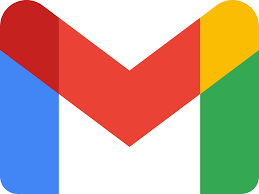 Ardi@bearbulltraders.com
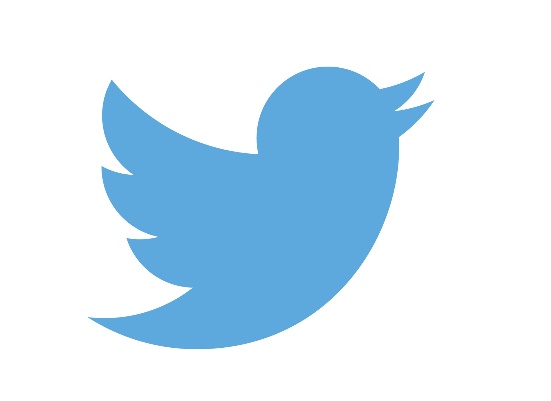 Ardi_Aaziznia